Otter Tail Power Company2013 Attachment O – True-upCustomer MeetingAugust 15, 2014
Agenda
Meeting Purpose
Otter Tail Power Company Profile
Attachment O Calculation
Capital Projects
Question/Answer
2
Meeting Purpose
To provide an informational forum regarding Otter Tail’s 2013 Attachment O for True-up.
The 2013 Actual Year Attachment O is calculated using the FERC Form 1 Attachment O template under the MISO Tariff utilizing actual data as reported in the 2013 FERC Form 1 for Otter Tail Power. 
Any True-up for 2013 will be included in the 2015 FLTY Attachment O Calculation for rates effective January 1, 2015 for the joint pricing zone comprised of Otter Tail, Great River Energy, and Missouri River Energy Services.
3
Otter Tail Power Company
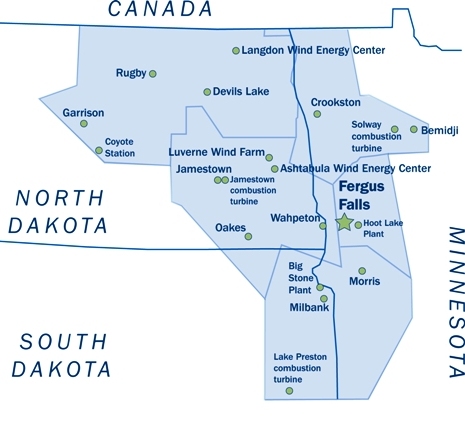 Incorporated in 1907, Otter Tail Power Company is a subsidiary of Otter Tail Corporation, trading under the NASDAQ symbol OTTR.
Size: 70,000 square miles
Communities served: 422
Customers served: 130,200
Transmission: ~ 5,400 miles
Generation: ~ 798 MW of owned generation
Mission:  To produce and deliver electricity as reliably, economically, and environmentally responsibly as possible to the balanced benefit of customers, shareholders, and employees and to improve the quality of life in the areas in which we do business.
4
2013 Actual Year Attachment O
Actual Year Rate Requirements
Rate Base
Operating Expenses
Revenue Requirement and Rate
Network Rate Summary
5
Rate Requirements
By June 1 of each year, Otter Tail will post on OASIS all information regarding any Attachment O True-up Adjustments for the prior year.
By September 1, 2014, and September 1 all years thereafter, Otter Tail will hold a customer meeting to explain its Actual Year True-up Calculation.
Ex., 2013 Forward Looking Attachment O will be trued-up by June 1, 2014 with a corresponding Customer Meeting being held by September 1, 2014.
Beginning Sept. 1, 2010 and Sept. 1 all years thereafter, Otter Tail will post on OASIS its projected Net Revenue Requirement ,including the True-Up Adjustment and load for the following year, and associated work papers.
Beginning in 2010 and each year thereafter, Otter Tail will hold a customer meeting by October 31, to explain its formula rate input projections and cost detail.
Beginning in 2014 and each year thereafter, the MISO Transmission Owners will hold a Regional Cost Sharing stakeholder meeting by November 1.
6
Rate Base
7
Note: The above numbers are Transmission only
Operating Expenses
8
Note: The above numbers are Transmission only
Revenue Requirement and Rate
9
2013 Attachment O True-upCalculation
10
RATE SUMMARY
$0.11 or 3.9% Decrease
11
Total Transmission Revenue Requirement Breakdown
12
2013 Transmission Projects
13
Attachment O Capital Projects: Transmission Line Projects > $200K
14
Attachments GG and MM Capital Projects: Transmission Line Projects > $200K
15
Questions?
If you have any additional questions after the meeting, please submit via e-mail to: 
Kyle Sem, CPA
Manager – Business Planning
ksem@otpco.com
All questions and answers will be distributed by e-mail to all attendees.  Additionally, the questions and answers will be posted on Otter Tail’s OASIS website (http://www.oasis.oati.com/OTP/index.html) within two weeks from the date of inquiry.
16